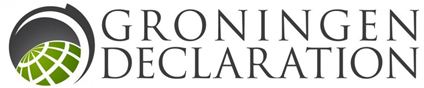 Groningen Declaration Network
Creating a Global, Sustainable and Equitable Digital Learner Data Portability Environment
What Physical Documents Can Do and Cant
An international public benefit foundation, registered with the Dutch Chamber of Commerce - 67518613 and the European Transparency Register - 238535130318-52. Office contact details: Nolenslaan 13, NL-9722 NK Groningen/ed@groningendeclaration.org
Checking Security Feature: Hologram
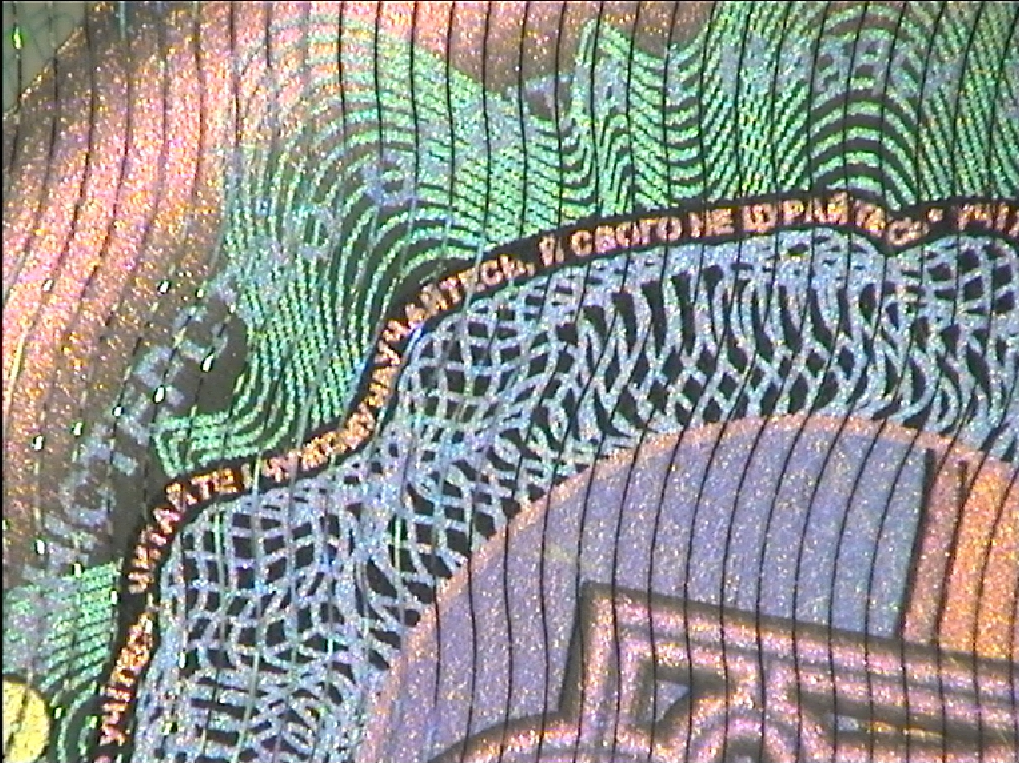 An international public benefit foundation, registered with the Dutch Chamber of Commerce - 67518613 and the European Transparency Register - 238535130318-52. Office contact details: Nolenslaan 13, NL-9722 NK Groningen/ed@groningendeclaration.org
What Digitization Can Provide
An international public benefit foundation, registered with the Dutch Chamber of Commerce - 67518613 and the European Transparency Register - 238535130318-52. Office contact details: Nolenslaan 13, NL-9722 NK Groningen/ed@groningendeclaration.org
Other Example: Vitnemålsportalen, NO
An international public benefit foundation, registered with the Dutch Chamber of Commerce - 67518613 and the European Transparency Register - 238535130318-52. Office contact details: Nolenslaan 13, NL-9722 NK Groningen/ed@groningendeclaration.org
Learner to Initiate Consultation
An international public benefit foundation, registered with the Dutch Chamber of Commerce - 67518613 and the European Transparency Register - 238535130318-52. Office contact details: Nolenslaan 13, NL-9722 NK Groningen/ed@groningendeclaration.org
Verification of Origin of Data
An international public benefit foundation, registered with the Dutch Chamber of Commerce - 67518613 and the European Transparency Register - 238535130318-52. Office contact details: Nolenslaan 13, NL-9722 NK Groningen/ed@groningendeclaration.org
What Comes Together Here?
Authentication of student
Authentication of educational attainment
[Implied] Accreditation status
Student consent to release data 
Recipient Trust: Third parties know data are correct
Capturing much better aggregated data on student mobility, for instance to be used for Big Data Research
An international public benefit foundation, registered with the Dutch Chamber of Commerce - 67518613 and the European Transparency Register - 238535130318-52. Office contact details: Nolenslaan 13, NL-9722 NK Groningen/ed@groningendeclaration.org
Data, Information, Documents Today are All Born Digital
An international public benefit foundation, registered with the Dutch Chamber of Commerce - 67518613 and the European Transparency Register - 238535130318-52. Office contact details: Nolenslaan 13, NL-9722 NK Groningen/ed@groningendeclaration.org
GDN Goal: Developing Global Digital Data Eco-system to Further Cross Border Mobility of Learners
Convening global depositories, standards bodies and authorized representatives enabling digital verification eco-systems
Being inclusive of both traditional and non traditional providers
Interoperability and standards
Convening global credential evaluators to ensure cross country comparability
Evolving technologies and Privacy
Keeping in step of how awards are provided: paper, digital, blockchain
Convening global qualification verification networks to quality assure credentials
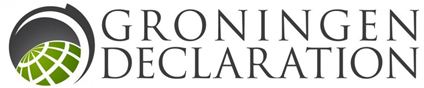 An international public benefit foundation, registered with the Dutch Chamber of Commerce  #67518613 and the European Transparency Register #238535130318-52. Office contact details: Nolenslaan 13, 9722 NK Groningen, The Netherlands
ed@groningendeclaration.org, +316 1505 5422, www.groningendeclaration.org
Inspired DigiRec initiative
An international public benefit foundation, registered with the Dutch Chamber of Commerce - 67518613 and the European Transparency Register - 238535130318-52. Office contact details: Nolenslaan 13, NL-9722 NK Groningen/ed@groningendeclaration.org
Key Facts
Created in 2012 in the Netherlands, Foundation Status 2016
100 hundred signatories from 28 countries, 2000+ contacts, 130+ participants
12 member board of directors representing every continent (Amee Shroff, India, Chair)
Executive Director: Herman de Leeuw (Netherlands)
Annual convening each spring, rotating continents (2020: India)
Integrated into and supporting global mobility initiatives world-wide 
Works closely with UNESCO, World Bank/Education and ENIC-NARICs
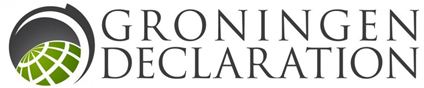 An international public benefit foundation, registered with the Dutch Chamber of Commerce - 67518613 and the European Transparency Register - 238535130318-52. Office contact details: Nolenslaan 13, 9722 NK Groningen, The Netherlands ed@groningendeclaration.org , +316 15055422,  www.groningendeclaration.org
[Speaker Notes: Integrated into and supporting global mobility initiatives world-wide such as:
EUROPE: Erasmus Without Papers, EMREX, European Commission Graduate Tracking Expert Group
AFRICA: African Qualification Verification Network (14 COUNTRIES); SAQA
NORTH AMERICA: IMS Global Mobility Standards, PESC, AACRAO, National Student Clearinghouse, 
AUSTRALASIA: MYEQUALS; Chinese Ministry of Education Agencies (CSCSE, CHESICC, CDGDC); INDIA: CDSL, NSDL
WORKS CLOSELY WITH UNESCO, THE WORLD BANK EDUCATION AND ENIC-NARICS
Support initiatives related to access and availability of services to lesser developed countries and refugees
Support international initiatives linked to expanding the successful evaluation and acceptance of international credentials (TAICEP)]
Operating Values
Maintain a diverse, global and interconnected ecosystem of participants
All participants have given their commitment to:
learner privacy and data protection
transparent and responsible practices
the recognition of digital student data and qualifications
We aim to ensure that ALL citizen learners have access to secure digital records of their own educational achievements and can share them with whomever they choose whenever (learner centricity)
Support initiatives dealing with migrant data mobility, resettlement and access to services otherwise denied
Bring resources to bear to address a fundamental lack and imbalance of global data and digital capacity
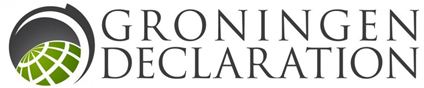 An international public benefit foundation, registered with the Dutch Chamber of Commerce #67518613 and the European Transparency Register #238535130318-52. Office contact details: Nolenslaan 13, 9722 NK Groningen, The Netherlands ed@groningendeclaration.org +316 1505 5422  www.groningendeclaration.org
[Speaker Notes: As of 2016, AM Cape Town supportive of EQPR, the European Qualification Passport for Refugees initiative, by providing keynotes and session slots to address refugee skills qualification, for instance by suggesting the use of blockchain  
Advocating diversity ion the broadest sense; reaching out to countries on the road to development]
Operationalizing Our Goals
Annual convening bringing the international community together 
Focused on best practice sharing among the attendees:
Credential digitalization
Credential evaluation
Social use cases for international depositories
Success tied to creating new pilots and expanding access globally
Examples: AQVN establishment, Australia/NZ digitalization, Multiple US-China Academic portals, EU-US academic portal developments
Deliver on global data portability through participant commitments
2020: Regional strategy to drive awareness, access and adoption
Bringing together authorities and entities regionally to identify and collaboratively develop new initiatives.
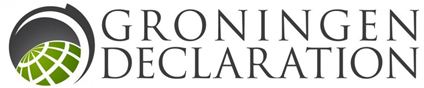 An international public benefit foundation, registered with the Dutch Chamber of Commerce # 67518613 and the European Transparency Register # 238535130318-52. Office contact details: Nolenslaan 13, NL-9722 NK, Groningen, The Netherlands e ed@groningendeclaration.org  cell: +316 1505 5422, www.groningendeclaration.org
[Speaker Notes: Credential digitalization and evaluation: Invited as member of the Steering Committee of the ENIC-NARIC DigiRec project.

Participant in EU Expert Group on Graduate Tracking 

Introducing regional GDN chapters, for instance in the; first such chapter about to be launched in ANZ region. Other possible regional chapters to follow: Middle East, Latin America and Africa]
Annual Meeting 2020, Registration Opening
An international public benefit foundation, registered with the Dutch Chamber of Commerce - 67518613 and the European Transparency Register - 238535130318-52. Office contact details: Nolenslaan 13, NL-9722 NK Groningen/ed@groningendeclaration.org
Thank You for Your Interest!
An international public benefit foundation, registered with the Dutch Chamber of Commerce - 67518613 and the European Transparency Register - 238535130318-52. Office contact details: Nolenslaan 13, NL-9722 NK Groningen/ed@groningendeclaration.org